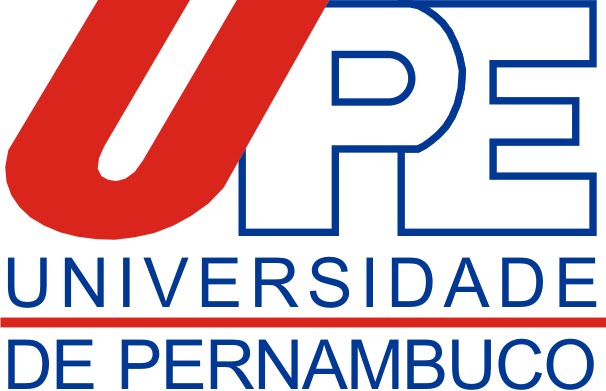 Processo de Ingresso
Sistema Seriado de Avaliação
SSA
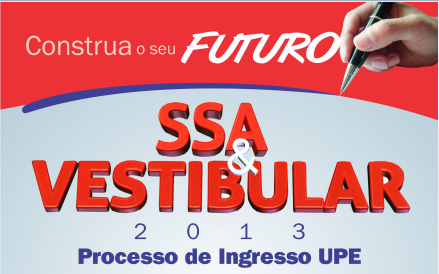 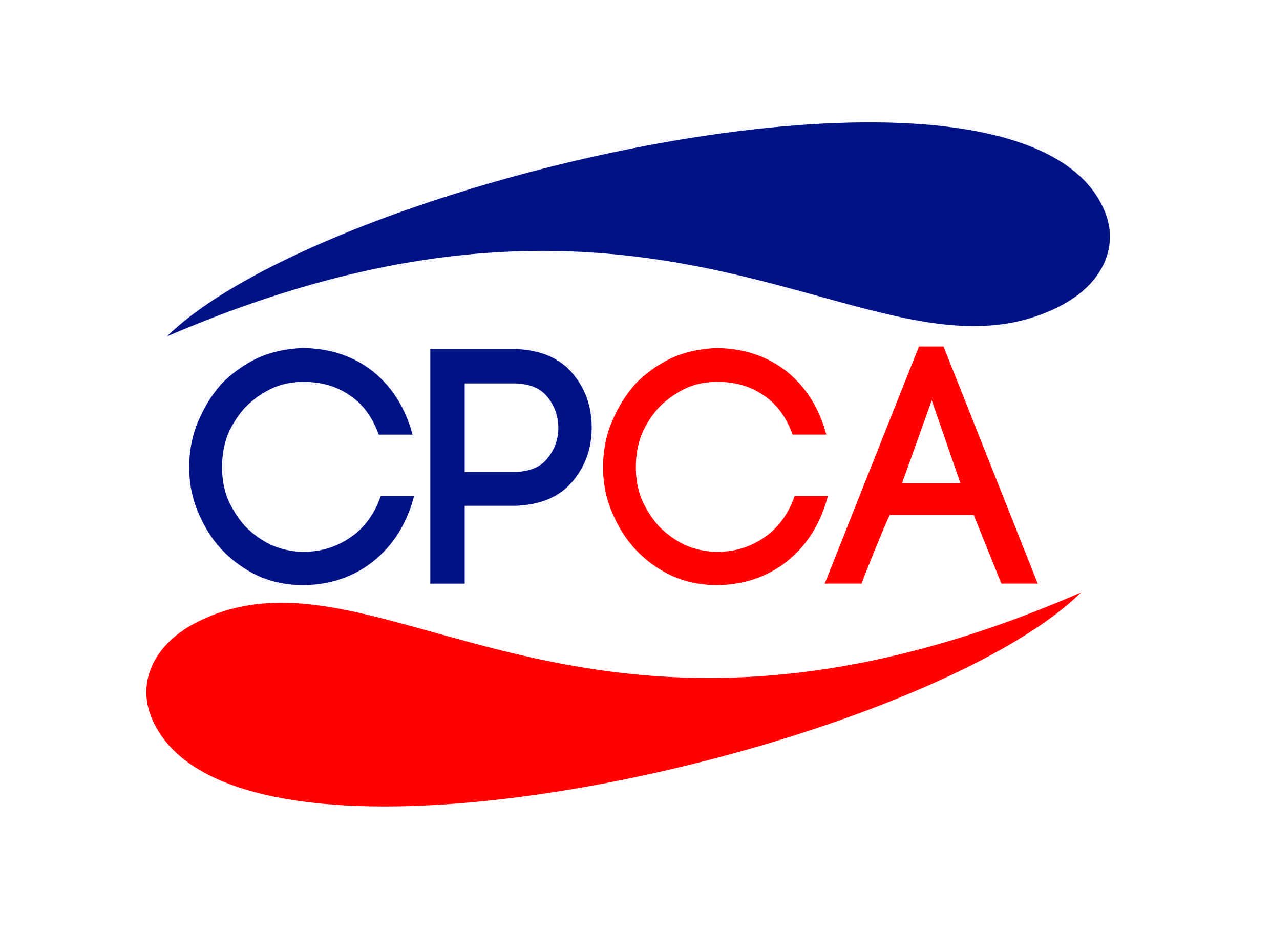 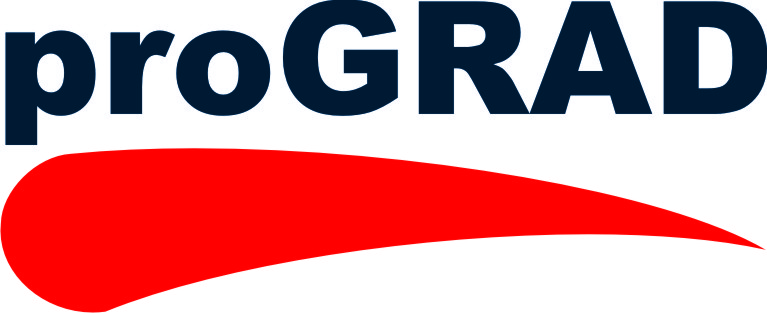 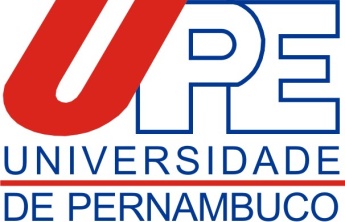 Fundamentação
O acesso à Universidade e a seus diferentes modelos de seleção -organização da Educação Básica – Ensino Médio.

Conteúdos Trabalhados;
Enfoque Pedagógico;

Evidencias da falência da Educação Básica – equivocadamente atribuída ao processo de acesso (fragilidade da formulação das questões).
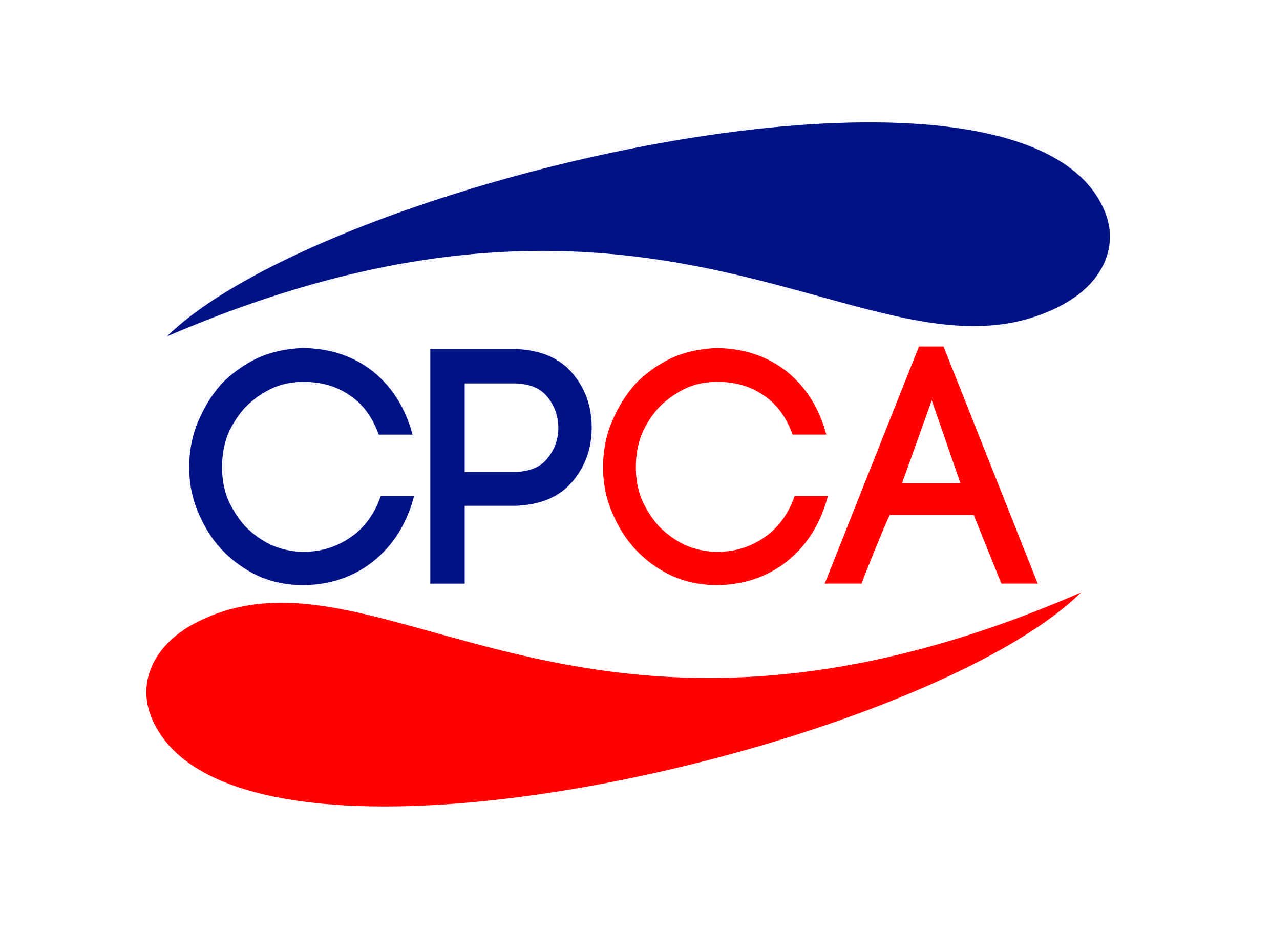 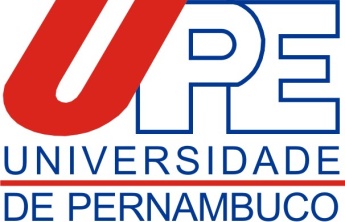 Em busca de um novo modelo de Acesso à Educação Superior
Fuga….

 Adestramento
Ensino Livresco
Alienação
Memorização Mecânica
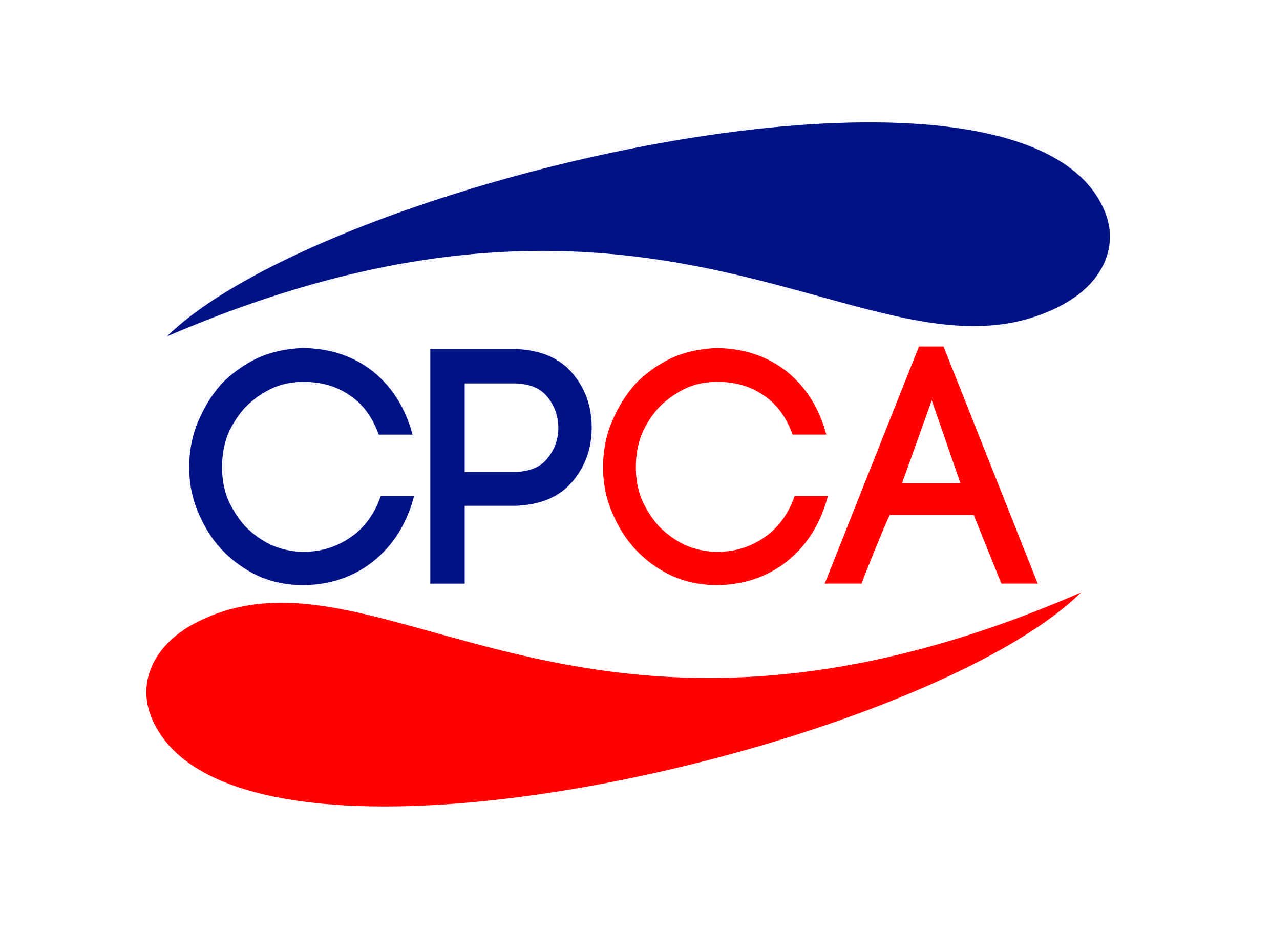 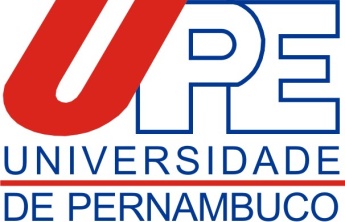 Busca por …
Convergir entre os sistemas de acesso à Educação superior e à Educação Básica;

Reconhecer dos objetivos próprios do Ensino Médio- formação da cidadania -preparação geral para o trabalho-desenvolvimento de competências e habilidades.
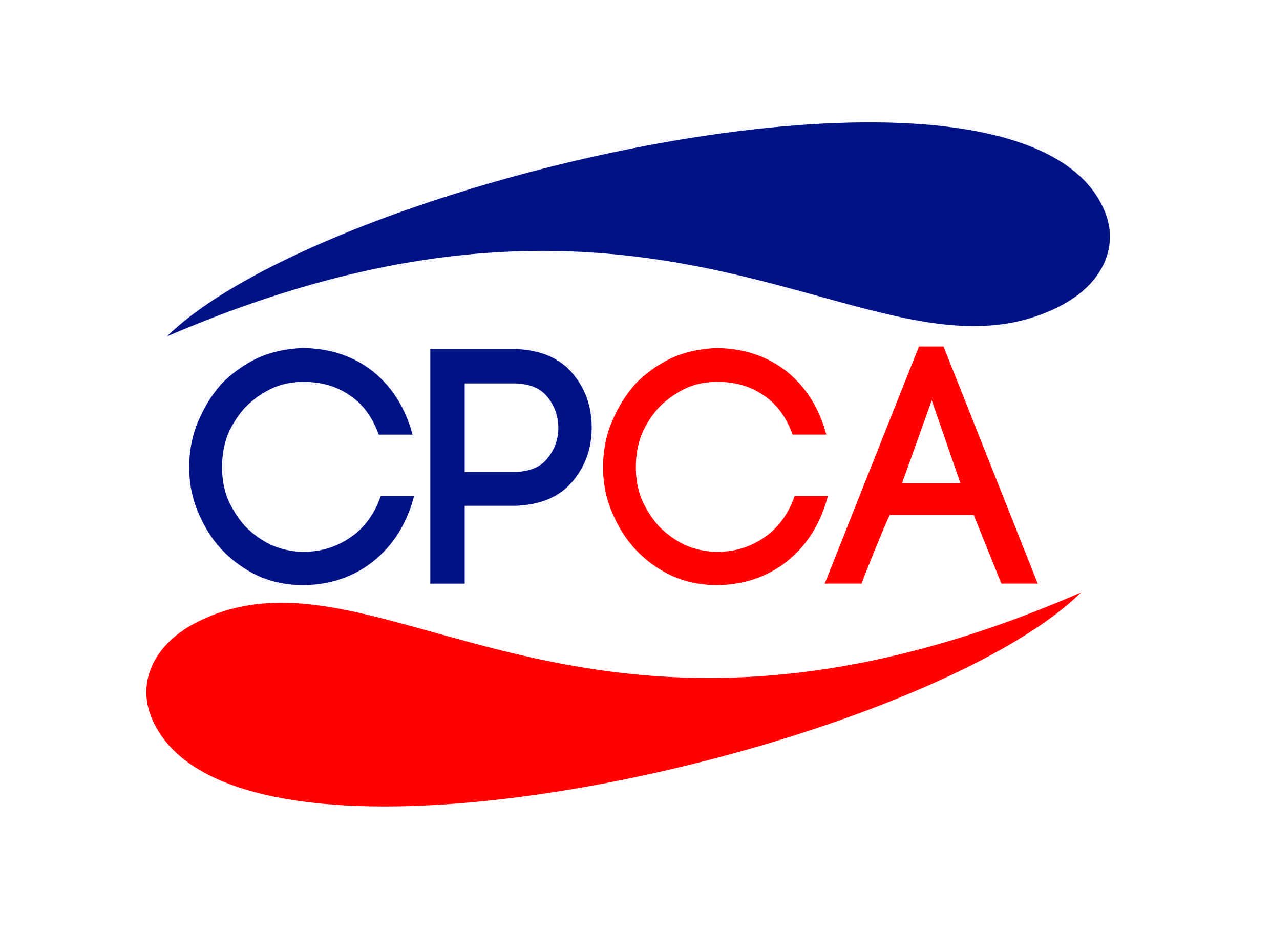 …
contribuir para tornar o educando um cidadão responsável, consciente de seus deveres e direitos, autônomo em suas escolhas e competente para a tomada de decisões e  resolução de problemas. 

Tudo isso exige  nova postura dos educadores.
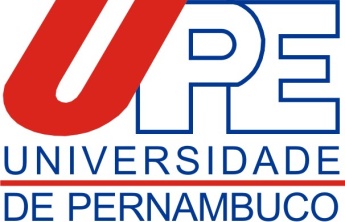 DILEMAS A RESPONDER
Como, de fato, a Educação Superior pode cumprir um papel de destaque, quando a Educação Básica Nacional precisa de mudanças profundas e radicais? 

Como colocar o Sistema de Ingresso ao Nível Superior a Serviço do Desenvolvimento da Educação Básica e do País?
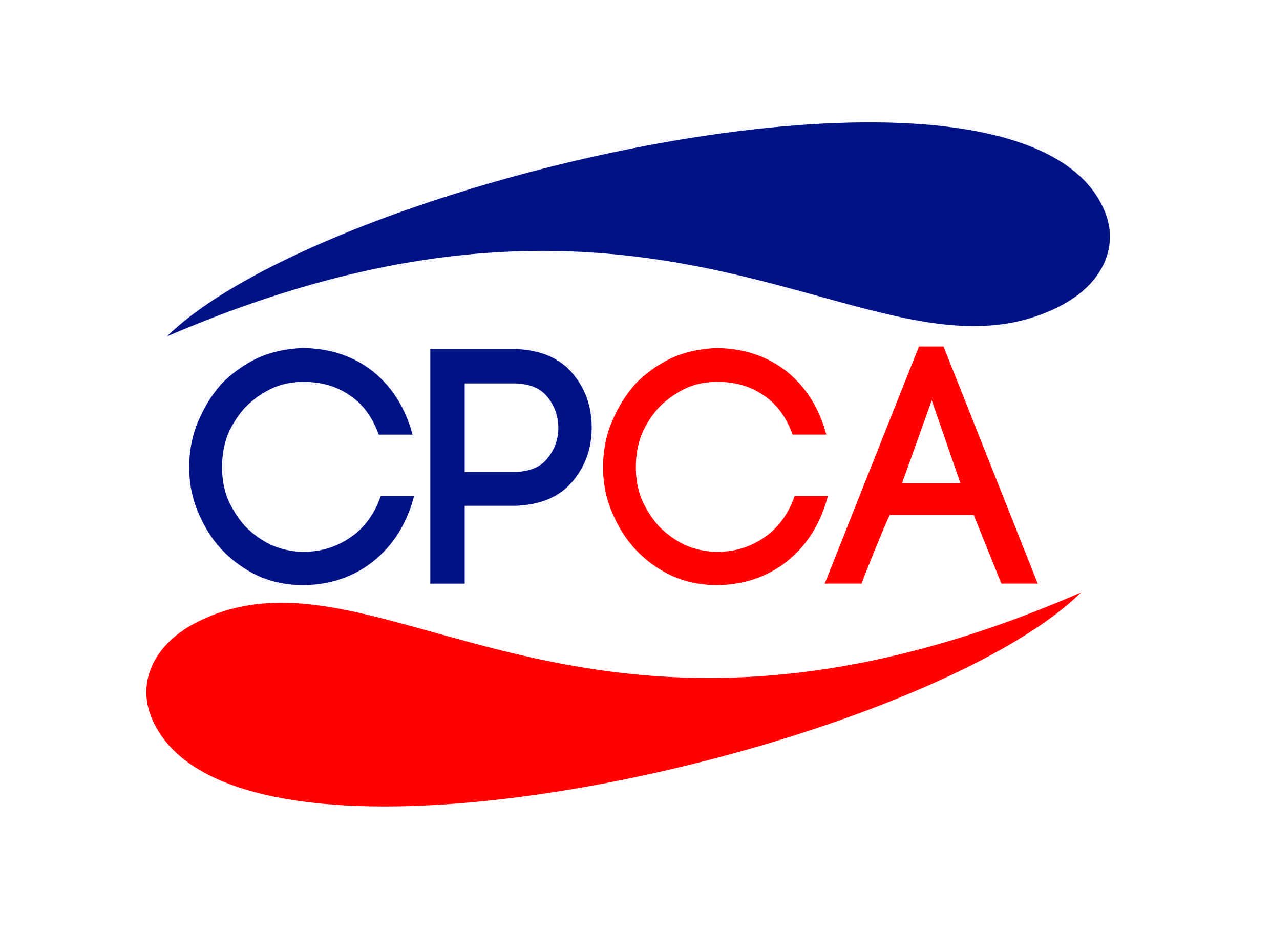 Sistema Seriado de Avaliação/UPE
Objetivos: 

Implantar um Processo Avaliativo do Ensino Médio no Estado de Pernambuco;

 Estabelecer  a verdadeira integração entre Educação Básica e a Superior;
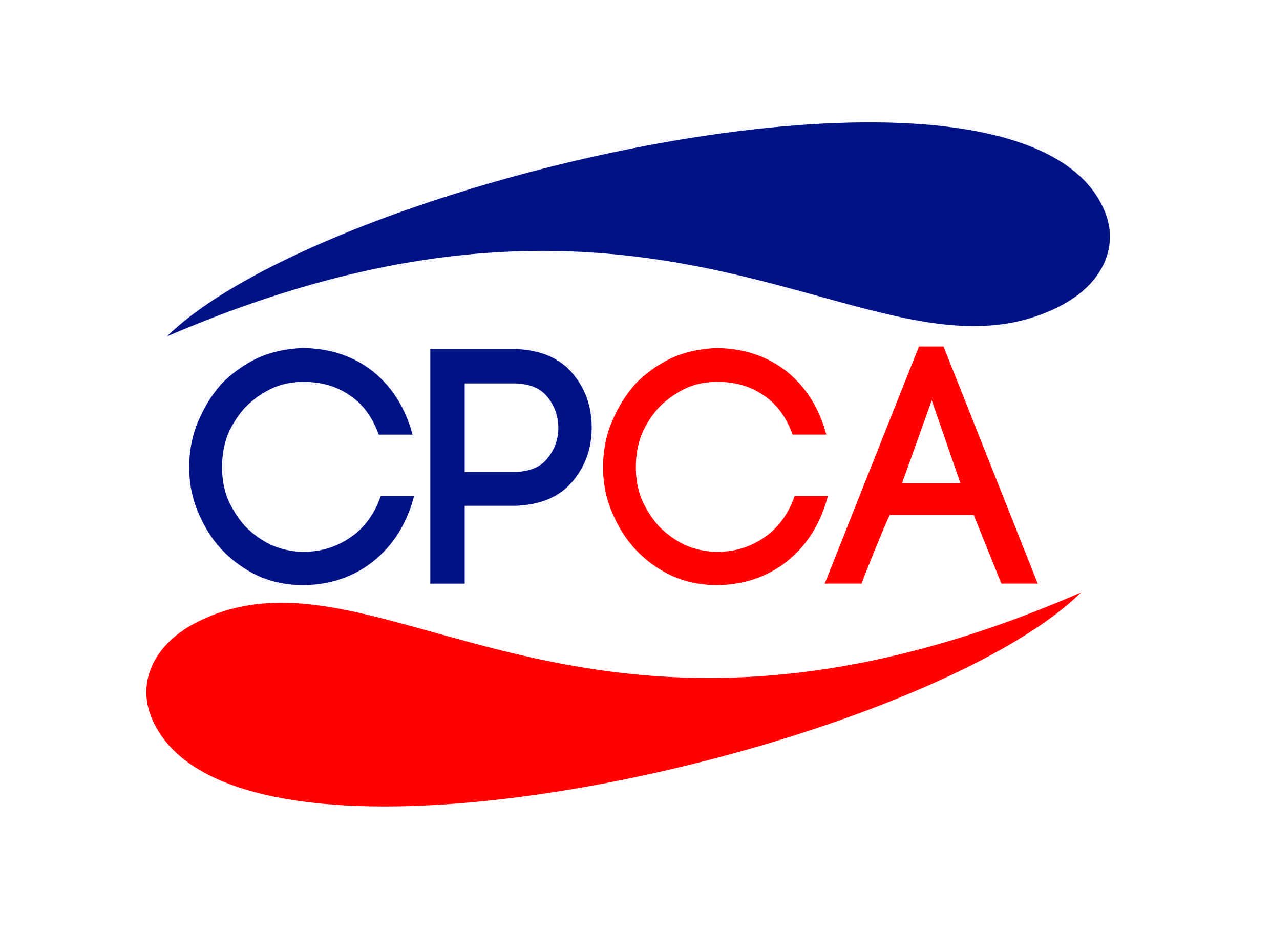 …
Assumir, como eixo norteador, os Parâmetros Curriculares Nacionais para  e Ensino Médio  e a busca por uma Aprendizagem Significativa;

Contribuir com a melhoria da qualidade da Educação Básica no Estado de Pernambuco e, consequentemente, com o seu desenvolvimento. 

Selecionar para o ingresso  na  Educação Superior
Princípios Filosóficos - FUNDAMENTAIS
Mudanças no eixo das decisões- colegiadas, partilhadas entre os níveis educacionais. 



Estímulo para novos modelos de avaliação e de metodologia de ensino, compreendendo a  Universidade como um lócus privilegiado de Inovações Pedagógicas
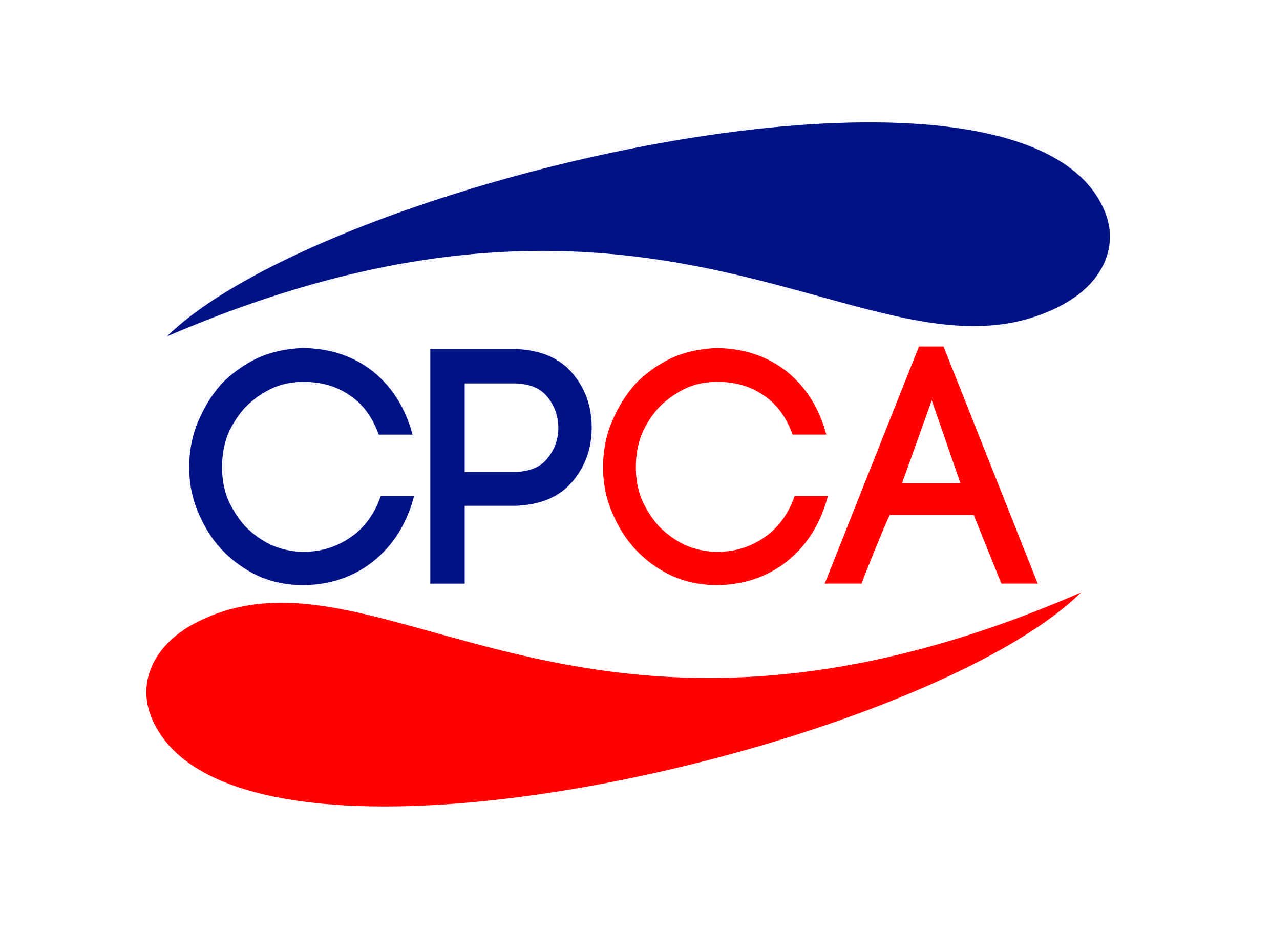 CAMINHOS TRILHADOS
Diálogo com gestores e professores das redes pública e privada;

À Universidade coube não apenas ouvir o Ensino Médio, mas compartilhar decisões;

 Base - referências nacionais para a Educação Básicas  e Matrizes de Habilidades e Competências do ENEM;
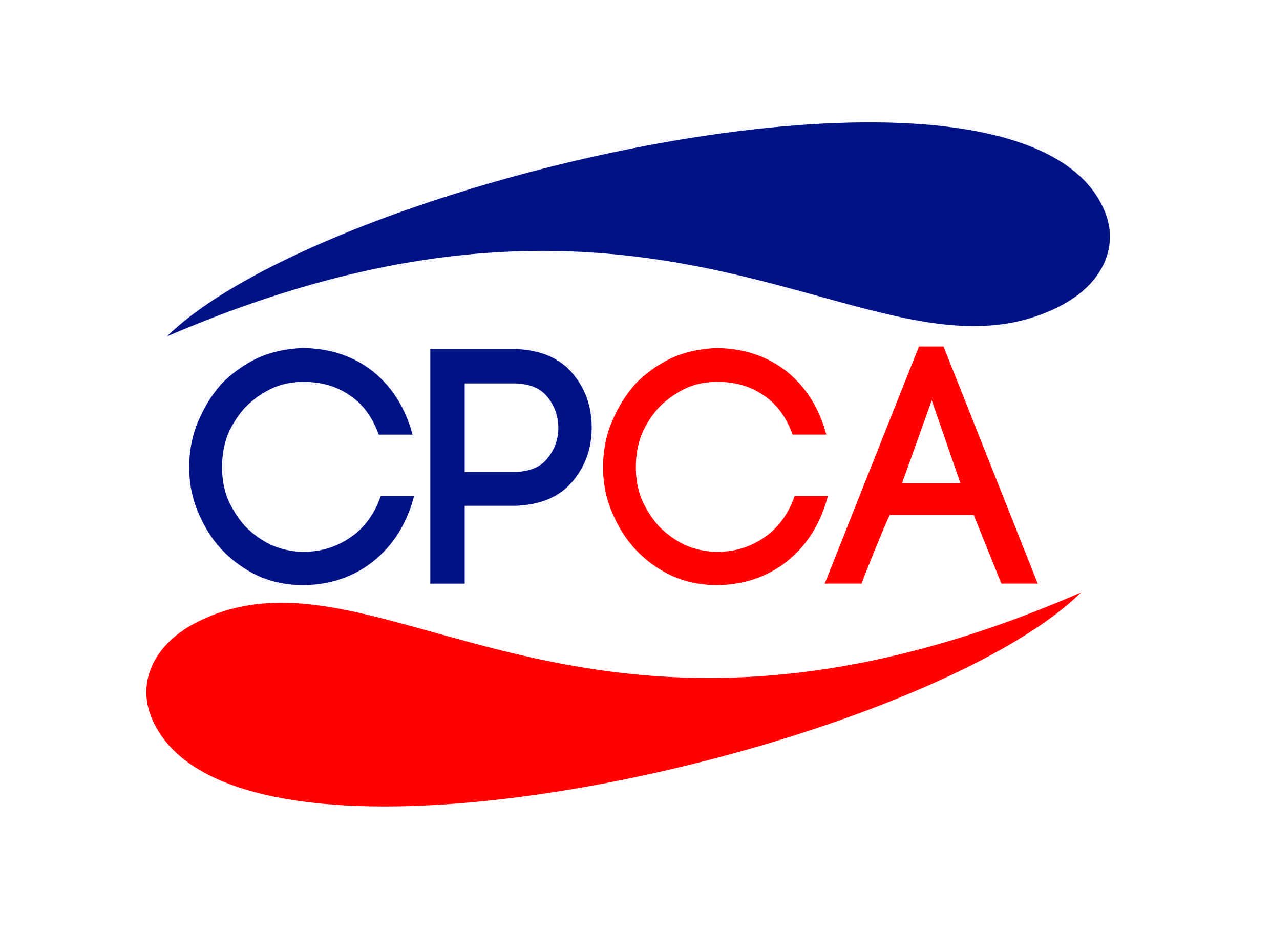 …
Capacitação dos Professores elaboradores dos itens do Ensino Médio;


Seleção dos Elaboradores- experiência na Educação Básica, espírito inovador  e humildade.
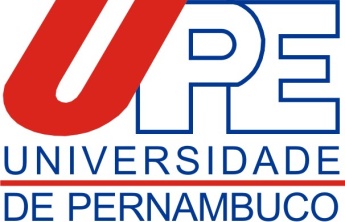 Pactos
Foco do processo - um novo modelo de avaliação-

colaboração, complementariedade e integração dos conteúdos das diferentes áreas interdisciplinares.

Conteúdos servindo de suporte para o desenvolvimento de competências e habilidades;

Conhecimento a serviço da transformação da sociedade e da cultura e do desenvolvimento do estado;
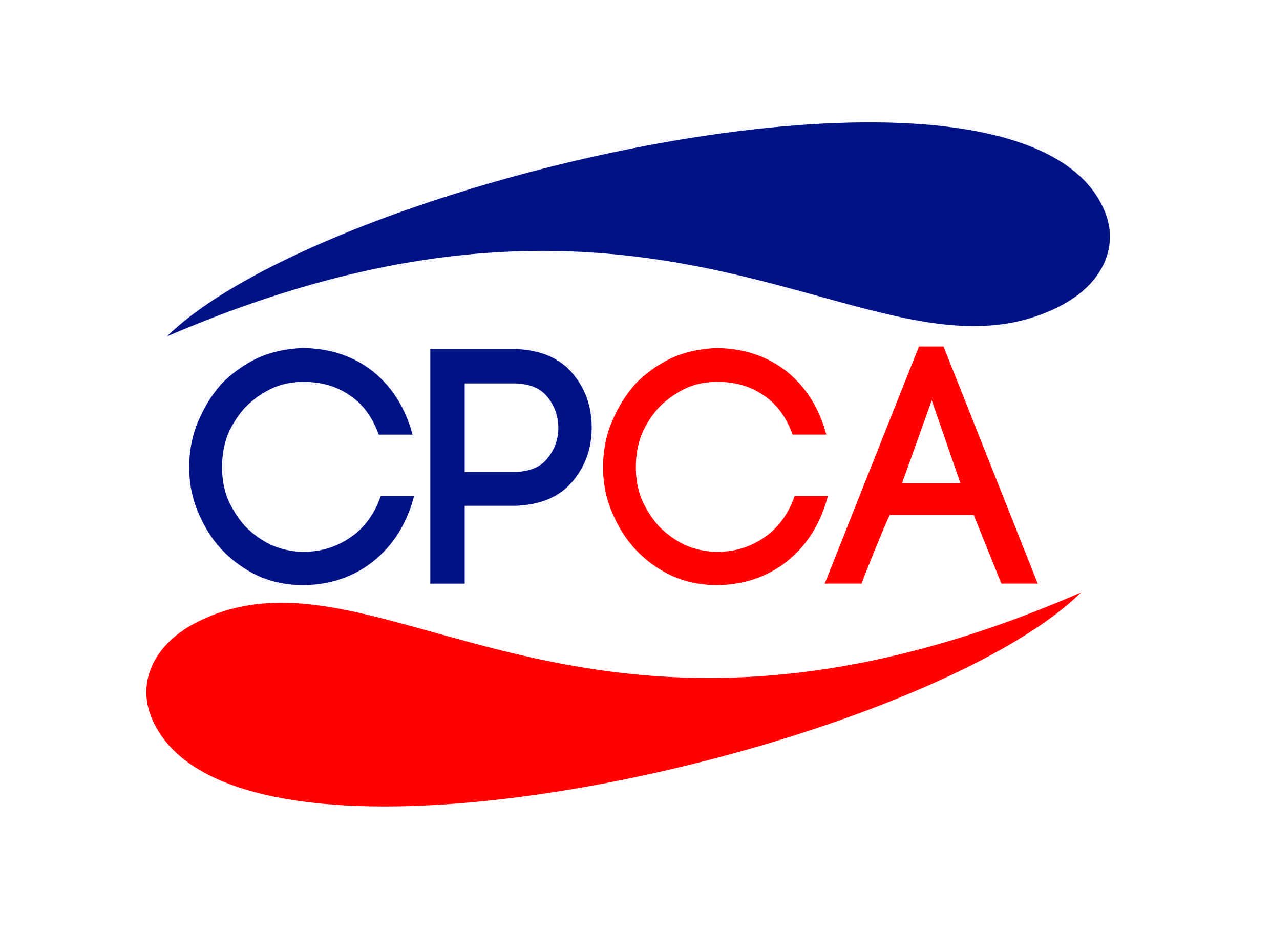 …
Perspectiva de contextualização, criando oportunidades para o estudante, a partir de experiências concretas, significativas de sua aprendizagem;

Especificidades de áreas, tais como:  Linguagens, Códigos e suas Tecnologias; Ciências da Natureza, Matemática e suas Tecnologias e Ciências Humanas e suas tecnologias.
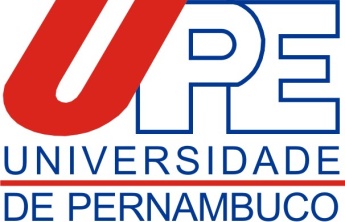 MODELO DE AVALIAÇÃO
REALIZADO EM TRÊS ANOS CONSECUTIVOS
20% do total de vagas inicialmente
40% 2014, composição da nota com o ENEM
20% para alunos de escola pública
Conteúdo Programático pactuado para todo o ciclo
Iniciado em 2008
Ciclos - 3
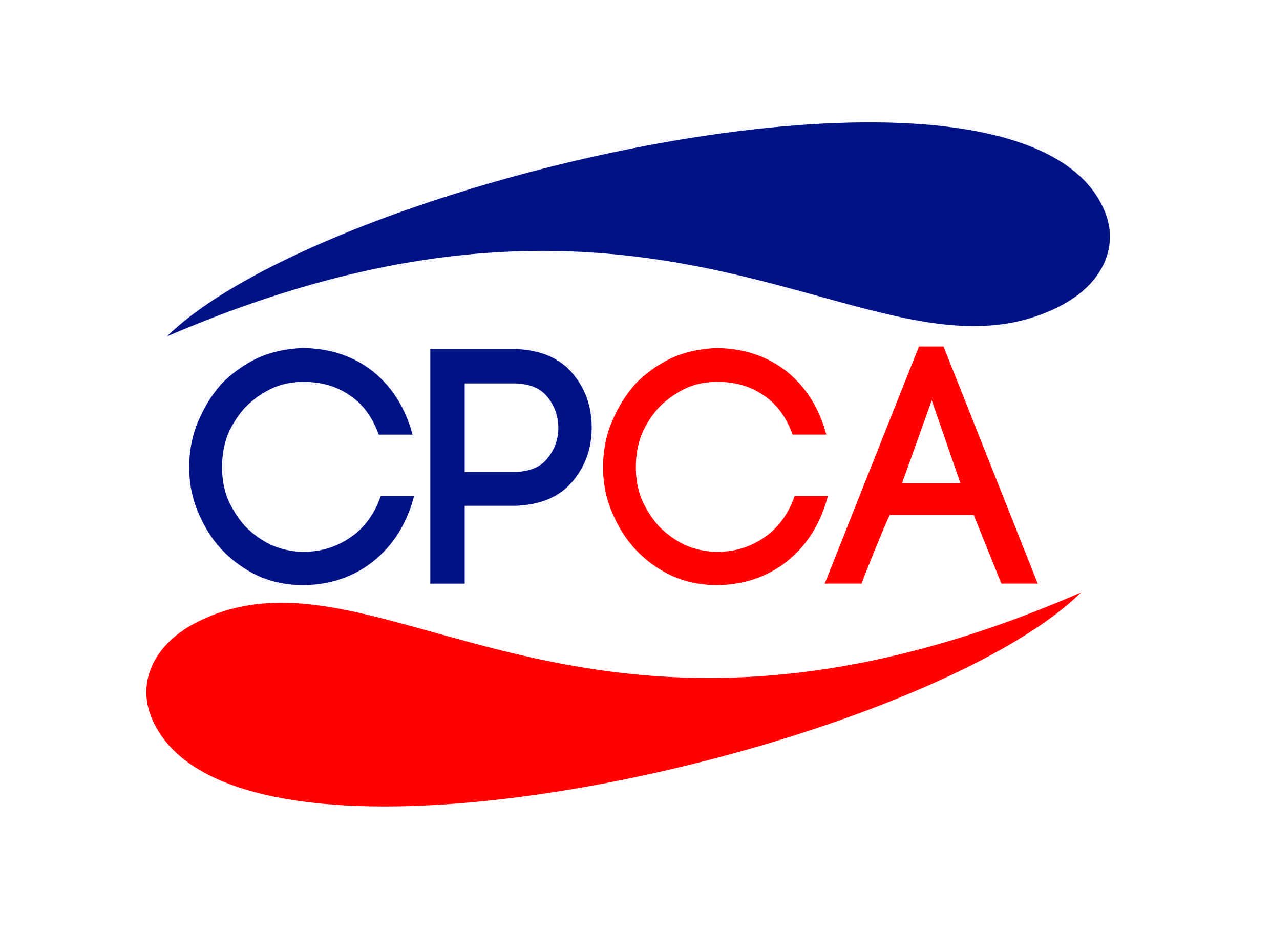 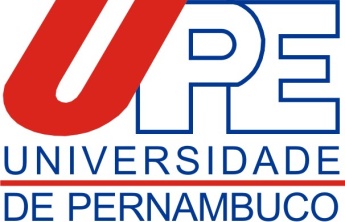 MODELO DE AVALIAÇÃO
Avaliações realizadas ao término de cada ano do Ensino Médio;

Inexistência de Provas Específicas - O diferencial está no domínio que o candidato deverá ter em determinadas áreas do conhecimento, tidas como basilares para sua formação na graduação, e não no nível de prova que é aplicada;

Escolha da Profissão na conclusão do processo
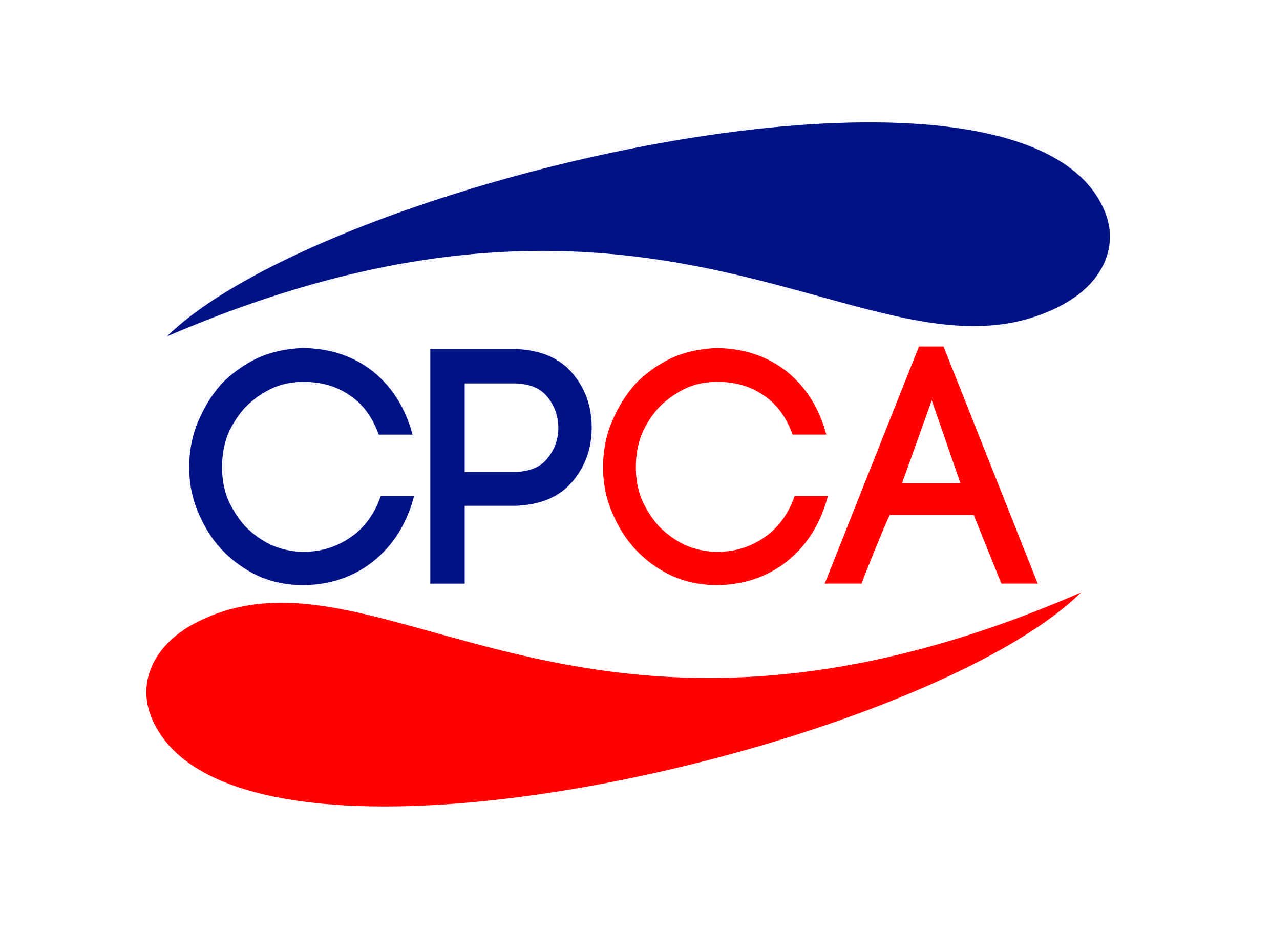 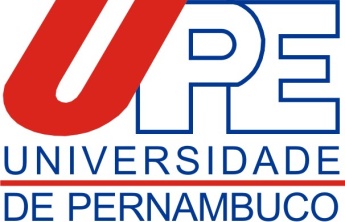 Provas realizadas em dois diasSSA 1 e 2
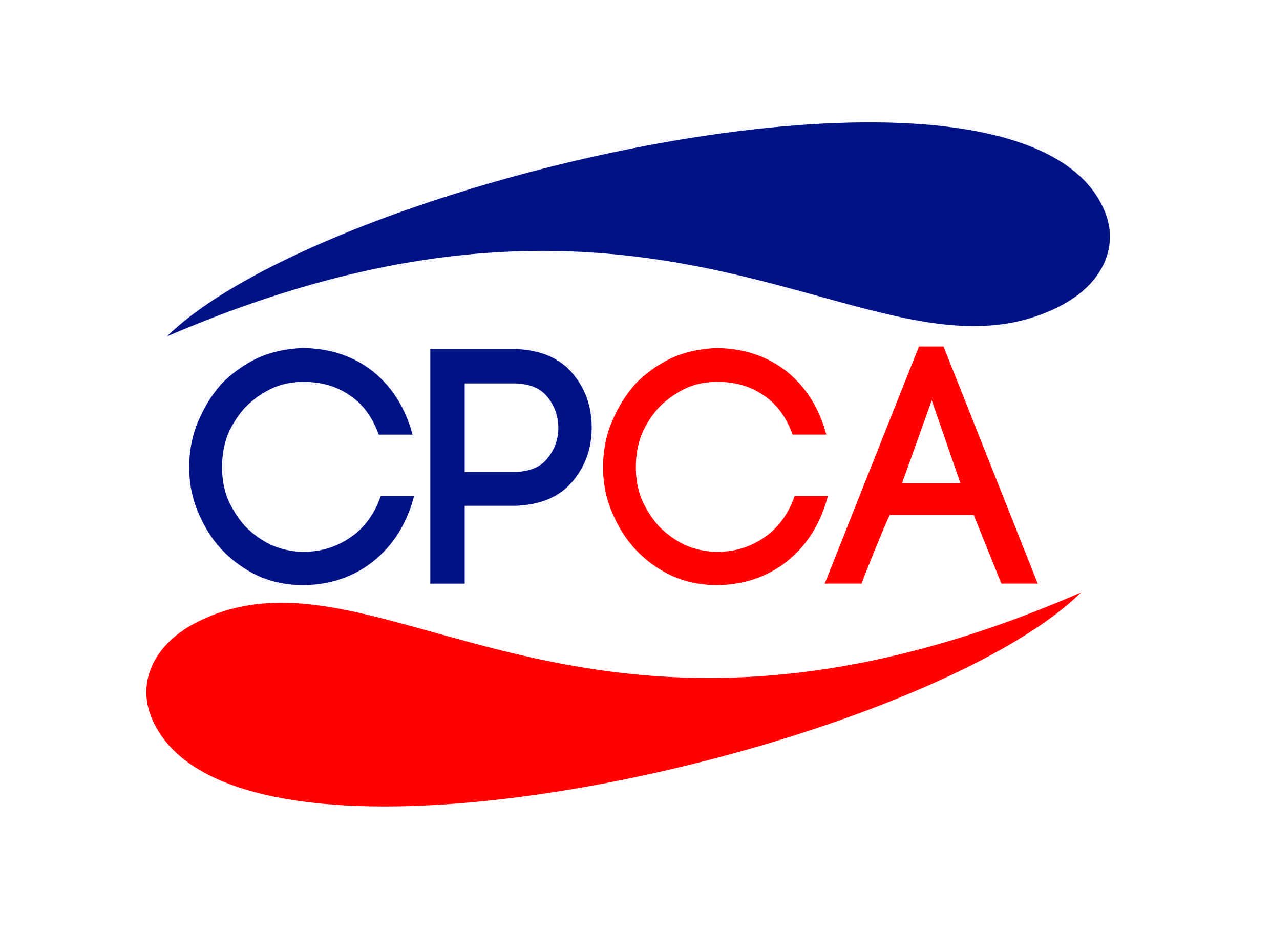 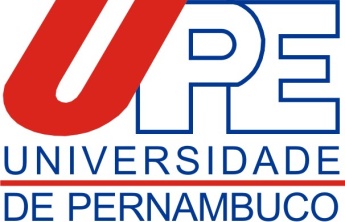 SSA 3
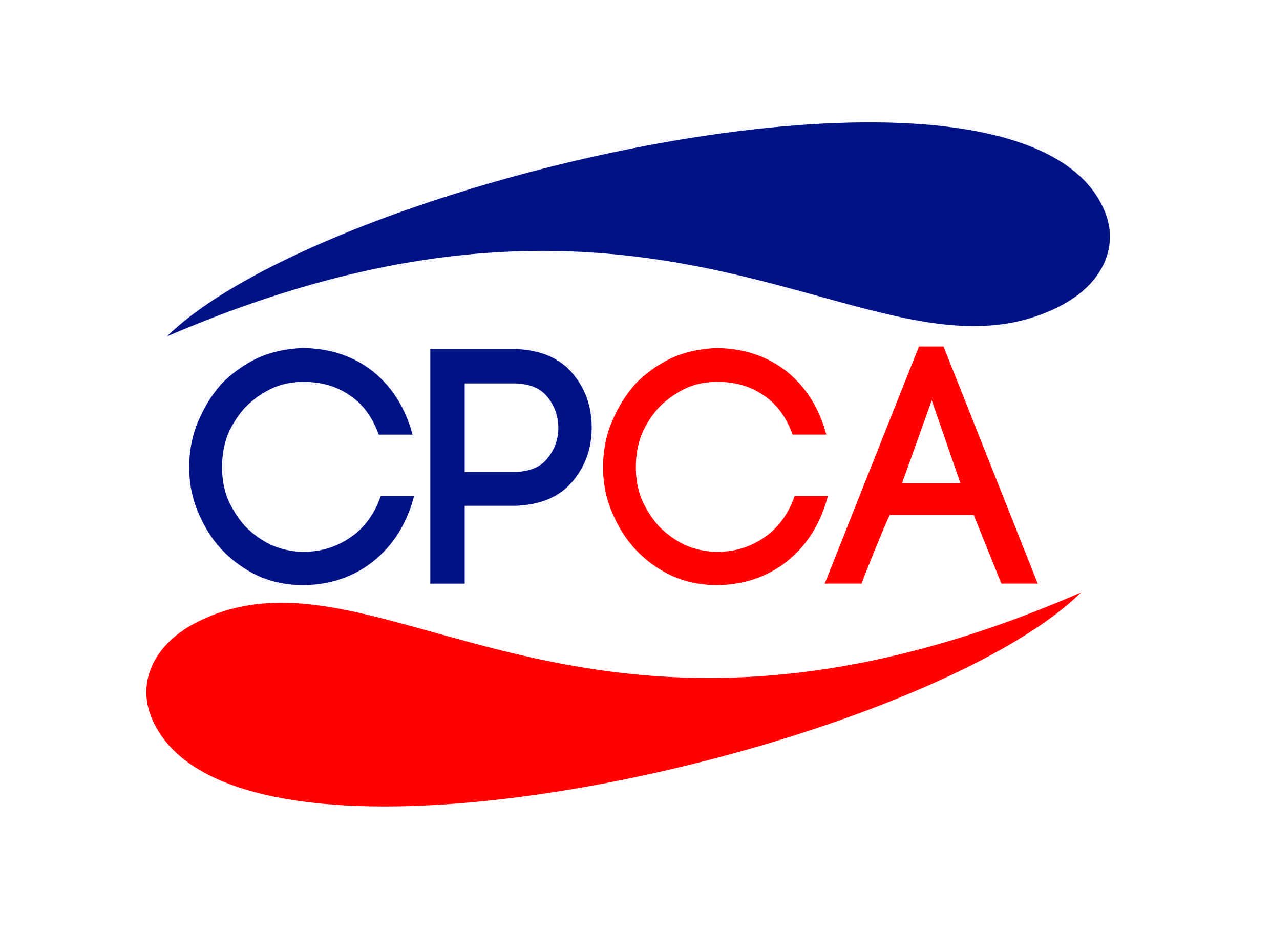 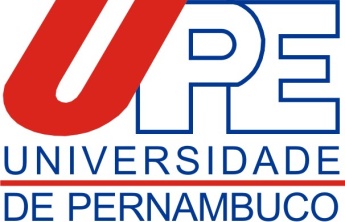 COMPOSIÇÃO DA NOTA
A nota final do candidato será a média aritmética ponderada das notas de cada uma das três fases.

1ª fase - peso 3 
2ª fase - peso 3
3ª fase - peso 4
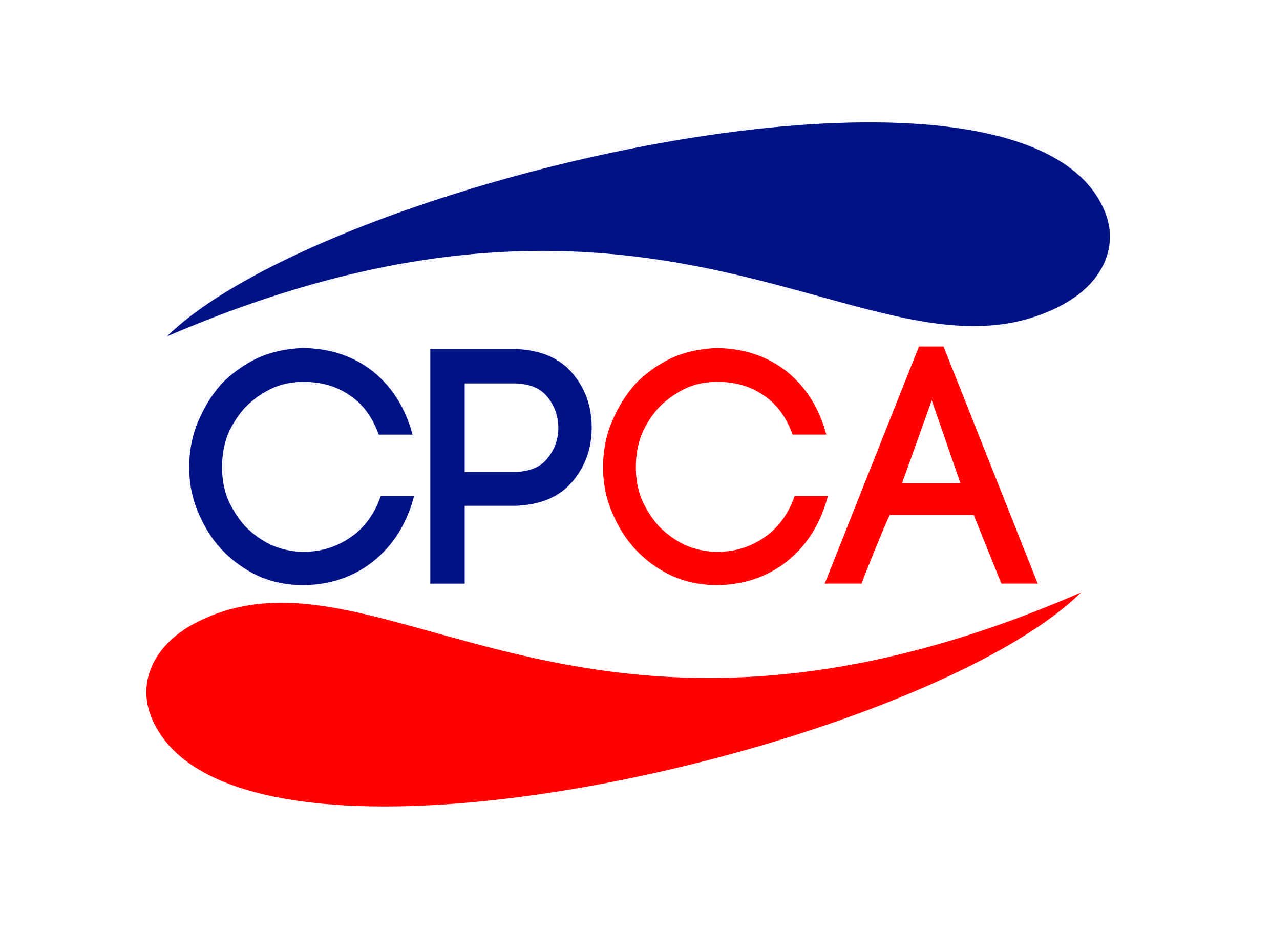 …
As notas da 1ª e da 2ª fase - somatório dos números de pontos  obtidos no conjunto de blocos de questões das provas de cada uma dessas fases;

A nota dos candidatos na 3ª fase será a média aritmética ponderada- Provas e Redação;

Reprovação – Não alcançar o mínimo de 20% de acertos nos três anos, não obtiver pelo menos um acerto em cada um dos blocos de questões das disciplinas que compõem as provas do SSA da 3ª fase.; na redação da 3ª fase, não alcançar o mínimo de 2 (dois) pontos.
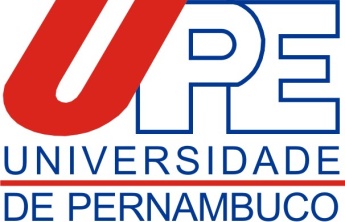 RESULTADOS ESPERADOS
Construir  um novo modelo de acesso à Educação Superior;

Qualificar a Educação Básica – Ensino Médio;

Influenciar na Matriz de Conhecimento; 

Imprimir qualidade na formação de Profissional;
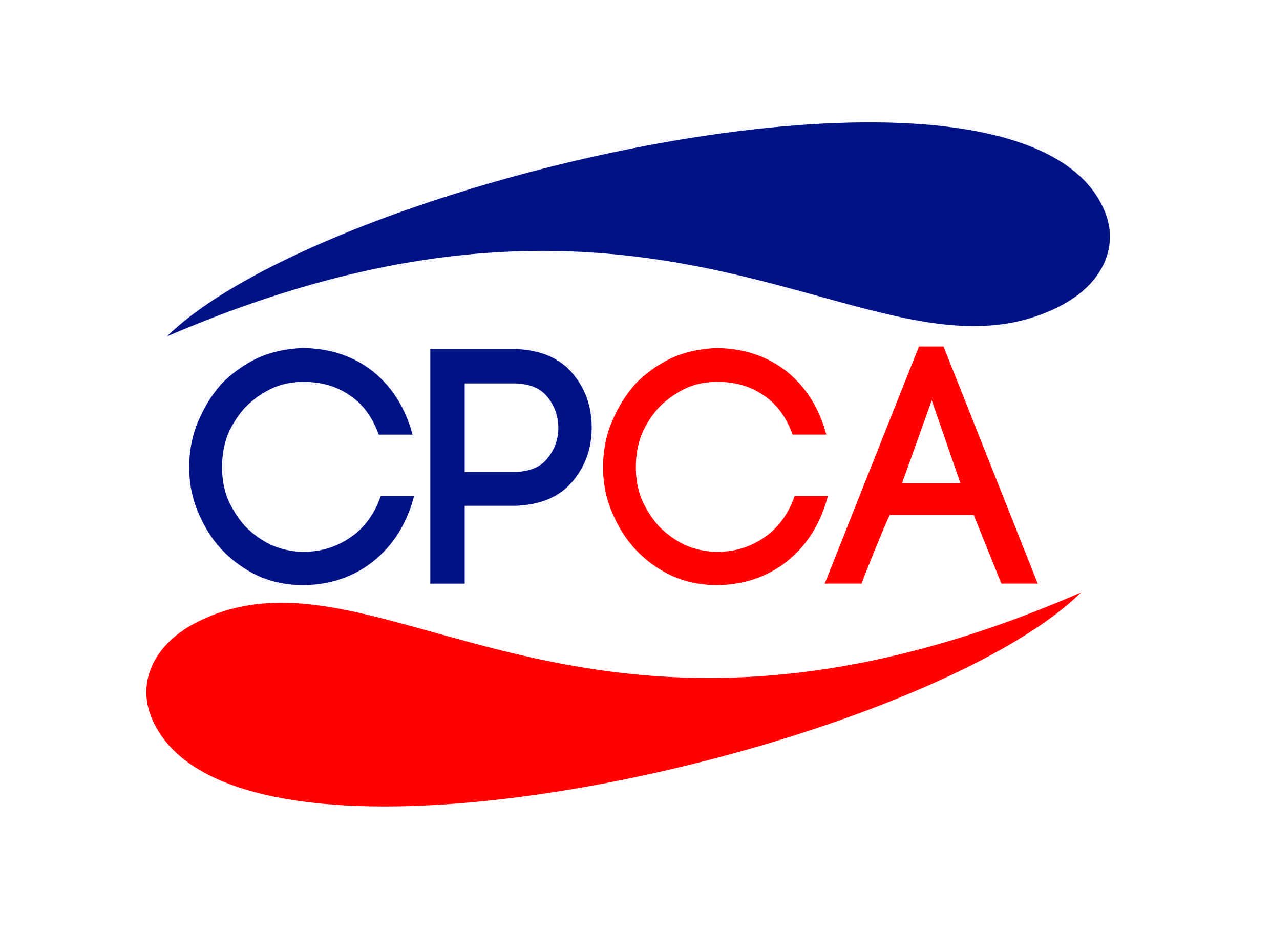 …
Avaliar os resultados alcançados pelos estudantes- Situação Atual;

Retroalimentar o Sistema Educacional, mensurando os efeitos da Educação Básica nos estudantes submetidos ao SSA;

Interagir com a comunidade científica – estimular estudos;

Componentes da comunidade escolar;

Pais de alunos .
Inscrições
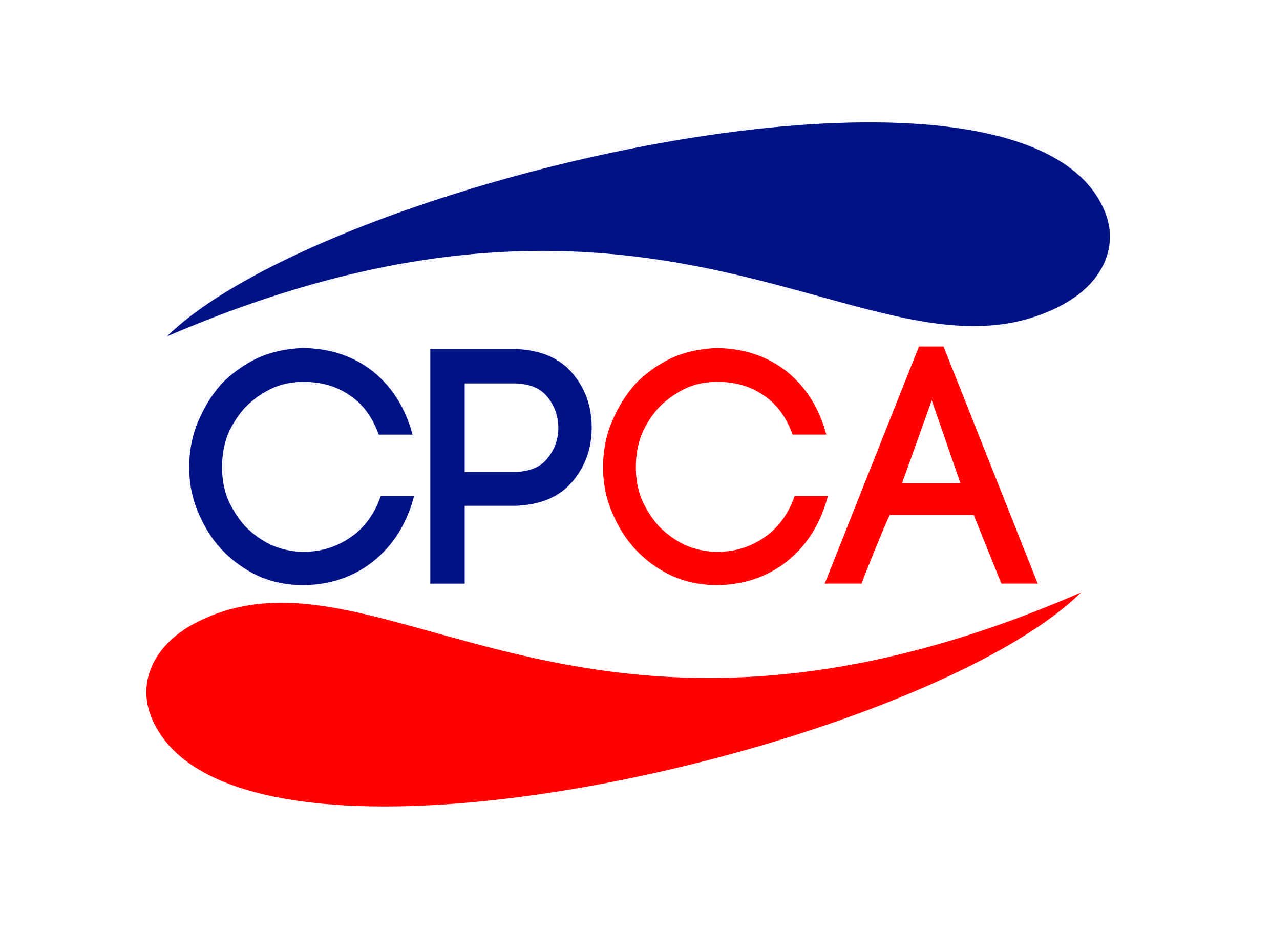 PRINCIPAIS CANAIS DE COMUNICAÇÃO
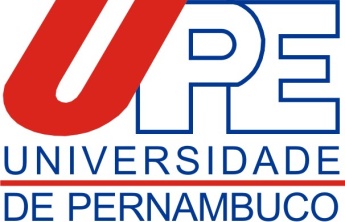 http://processodeingresso.upe.pe.gov.br



              processodeingresso@upe.pe.gov.br 

              Ingresso UPE

              @Ingresso_UPE_20
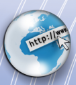 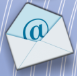 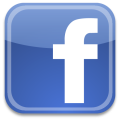 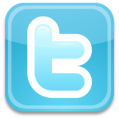 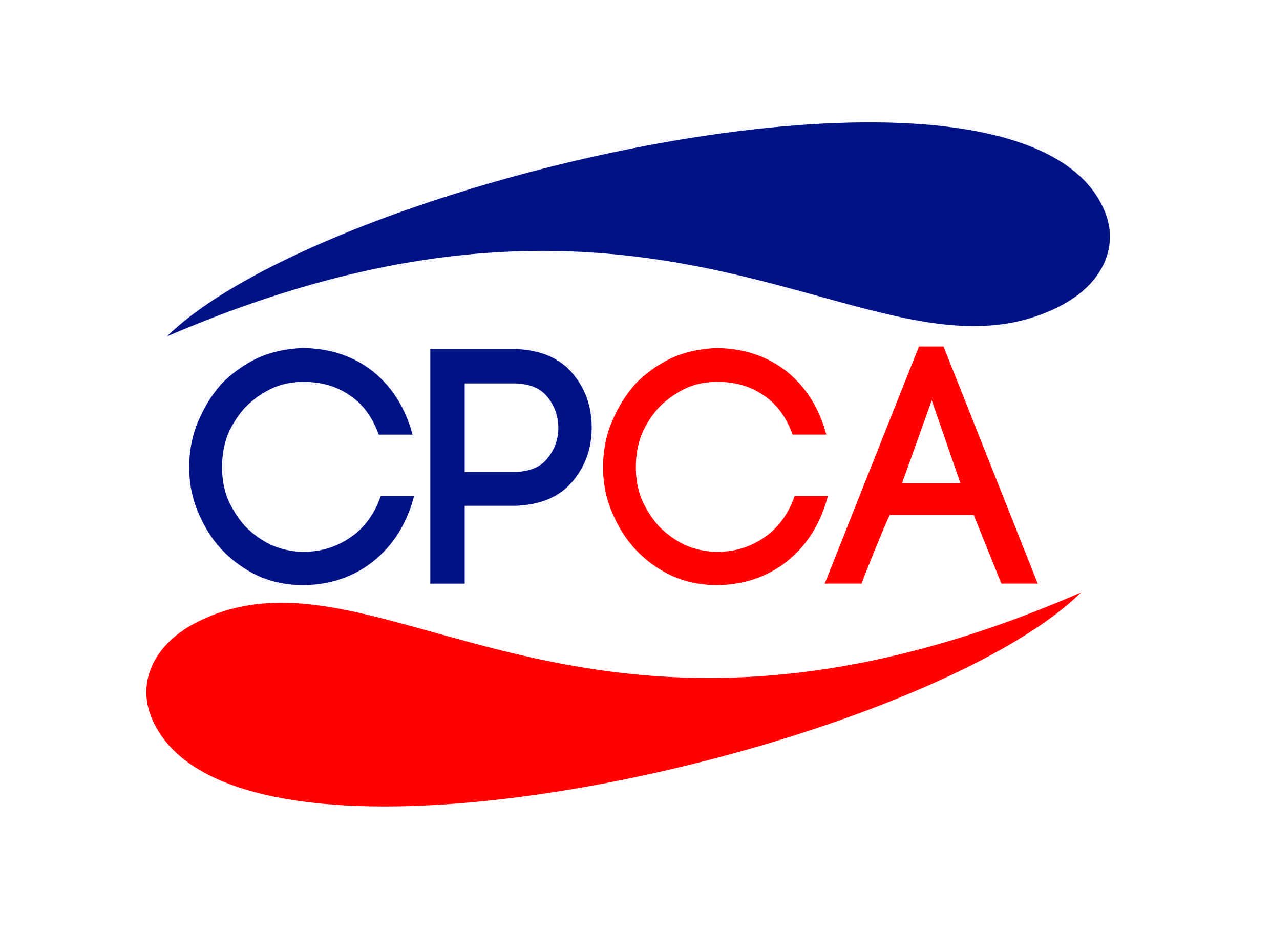